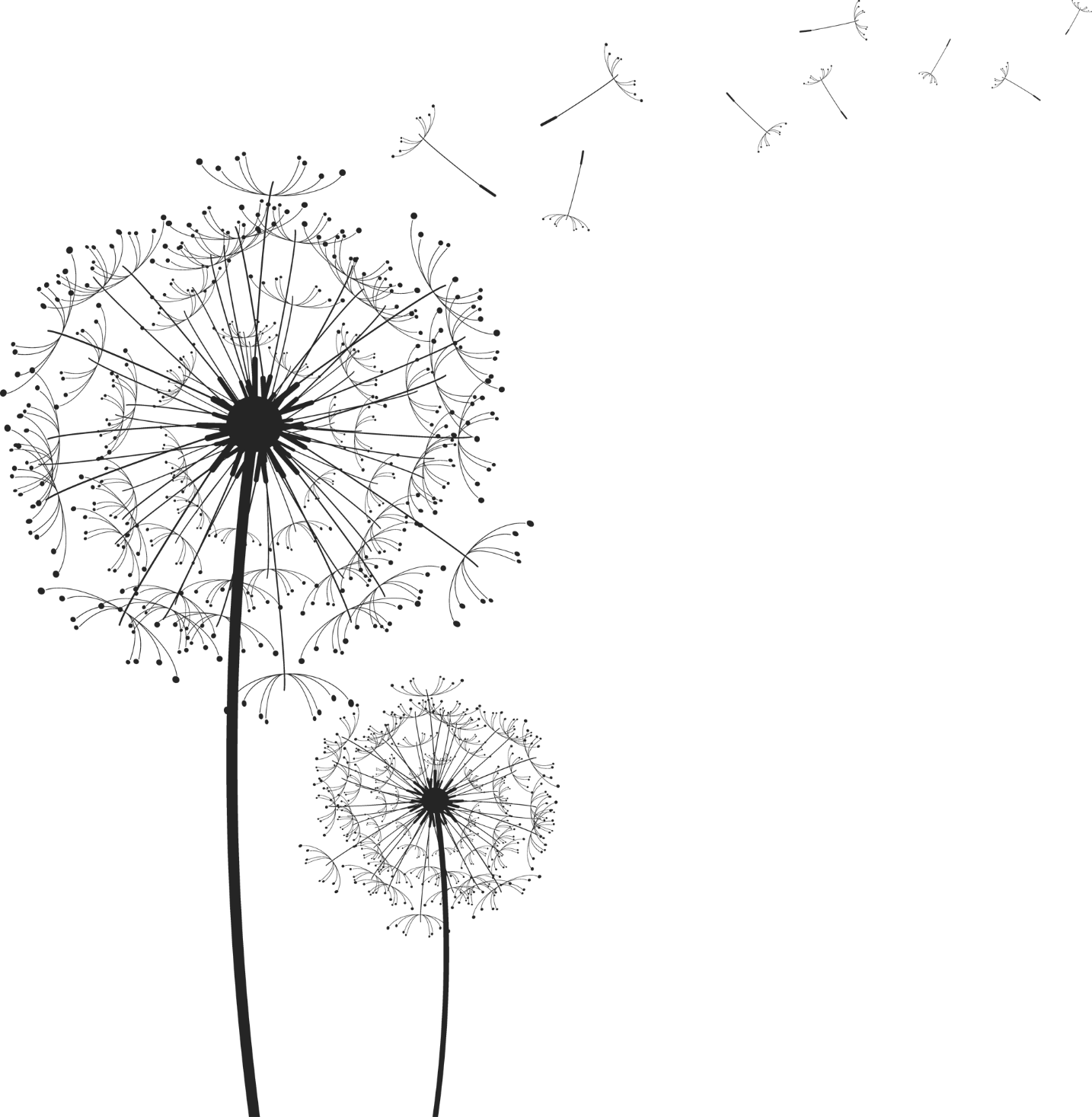 Matemá       s
 

factores primos con Scratch
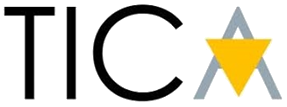 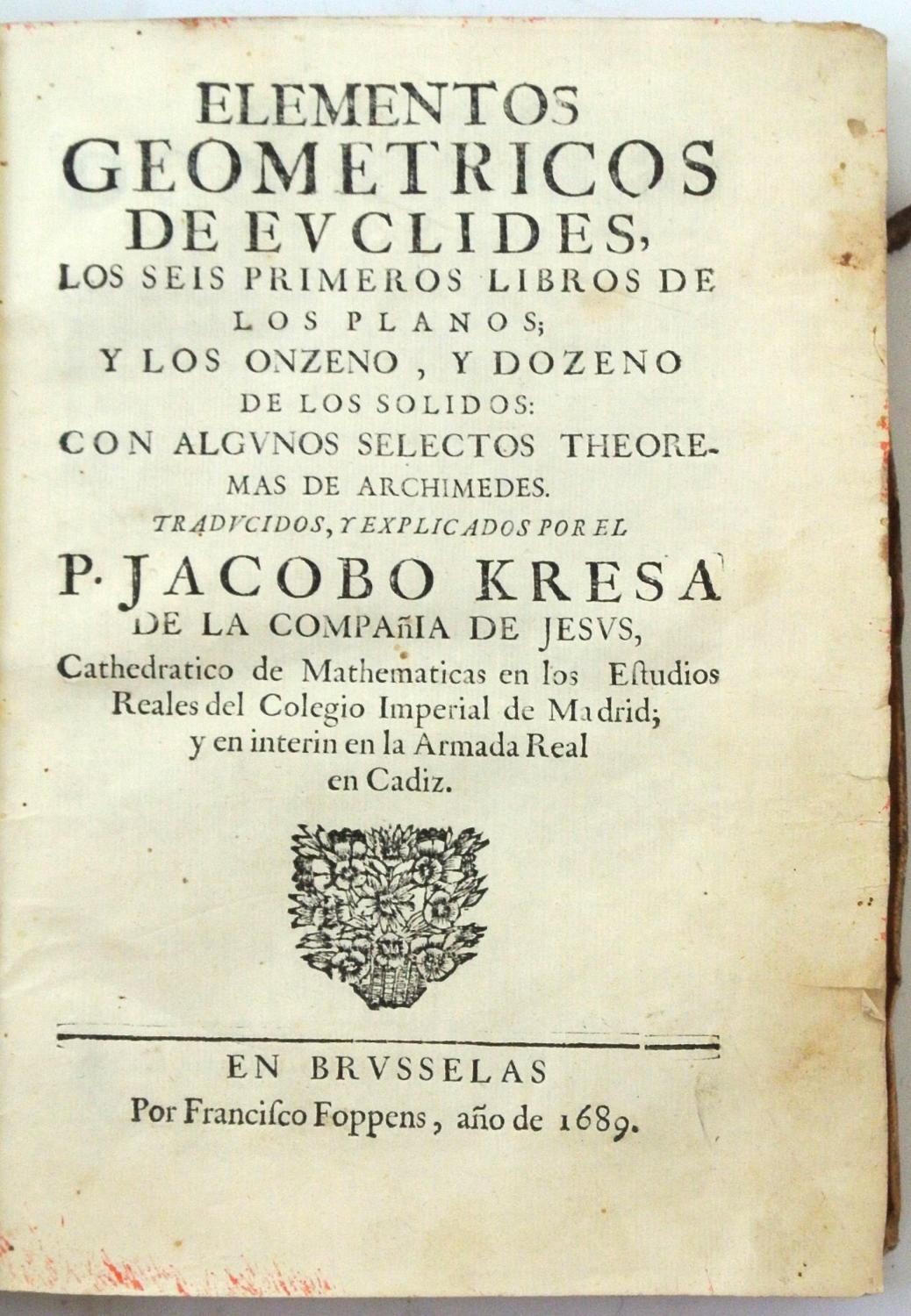 ACTIVIDAD PARA EL ALUMNO
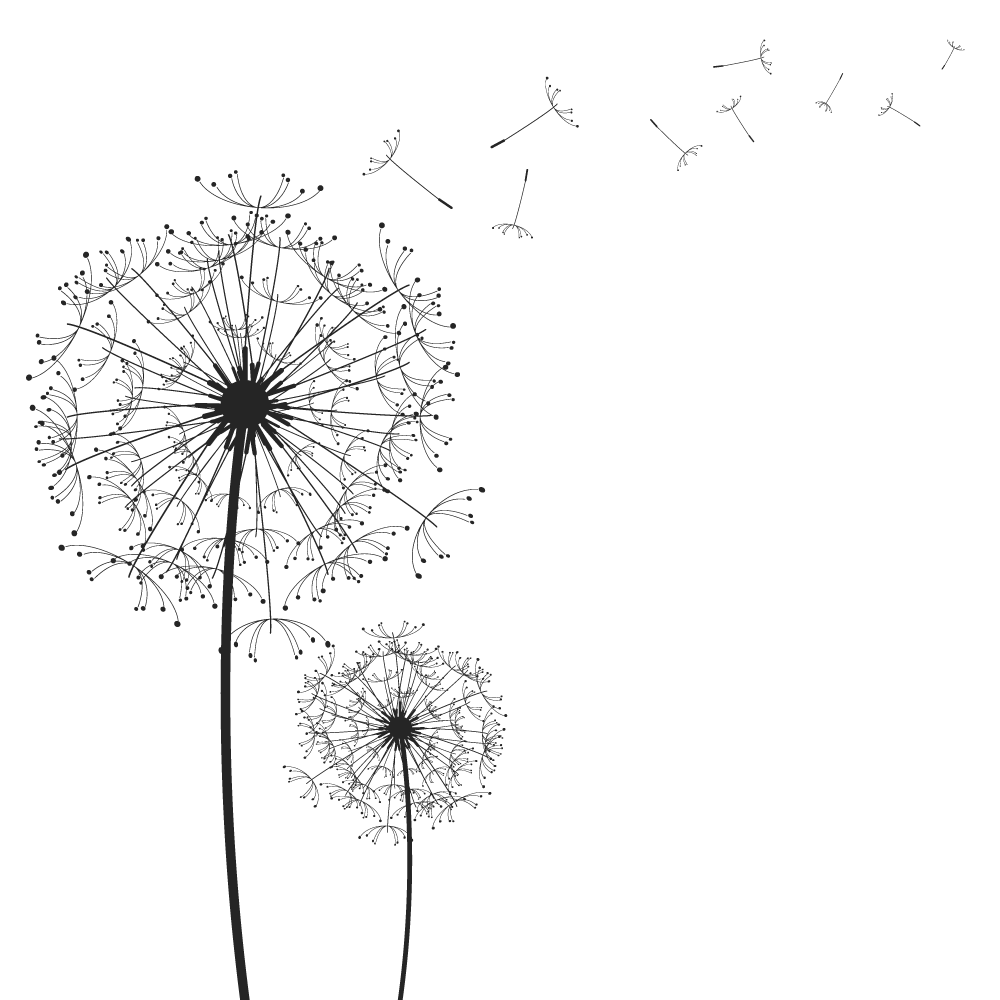 PASOS A REALIZAR
 VISUALIZAR LOS VIDEOS DE INTRODUCCIÓN.
 DESCARGAR Y ABRIR EL ARCHIVO CON EL PROGRAMA EN SCRATCH.

 OBSERVAR Y DEDUCIR LA RELACIÓN EXISTENTE ENTRE LOS DISITINTOS BLOQUES DEL CÓDIGO. COMPLETAR EL BLOQUE FINAL, REORDENANDO LAS INSTRUCCIONES QUE APARECEN DESORDENADAS.

 REALIZANDO DIFERENTES SIMULACIONES CON DISTINTOS NÚMEROS, RESOLVER LAS CUESTIONES FINALES.
 INTRODUCCIÓN
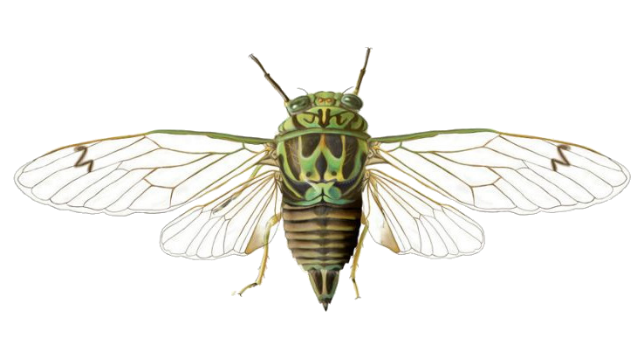 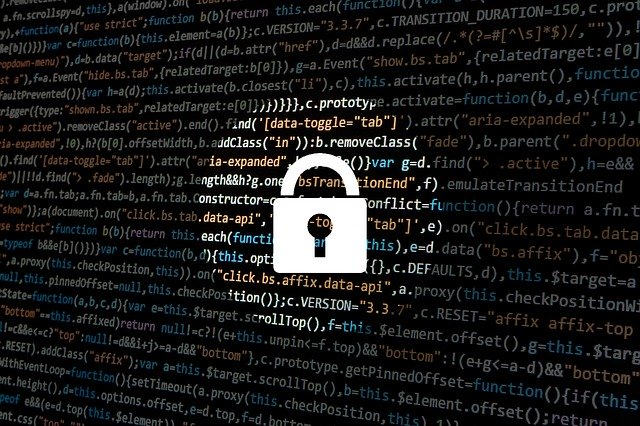 LAS CIGARRAS
SEGURIDAD 
INFORMÁTICA
  ACTIVIDAD. PROGRAMACIÓN
DESCARGA EL ARCHIVO CON EL PROGRAMA EN SCRATCH
  ACTIVIDAD. PROGRAMACIÓN
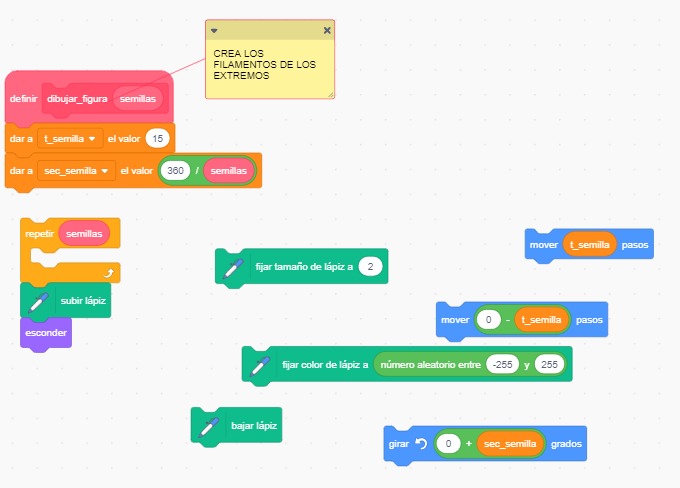 SI NO LO HAS CONSEGUIDO. DESCARGA EL ARCHIVO COMPLETO
 REFLEXIÓN FINAL
¿Pueden existir dos representaciones iguales?
 ¿Podrá haber dos representaciones diferentes para un mismo número?
¿Cuántos dientes de león podremos representar con nuestra técnica?
¿Puedes reconstruir la descomposición factorial de un número a partir del dibujo?
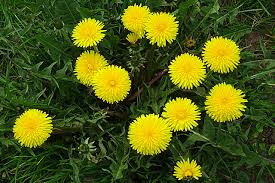